VHI of Major Wheat Area of Australia
Wei Guo
7/26/2016
Data Source of Major Wheat Areas of Australia
Source:  	USDA,	
Contact: 	Shannon, Harlan - OCE HShannon@oce.usda.gov
Date: 	      	Thu, 14 Jul 2016 13:29:57

5 shapefiles (zipped) that outline the Australia wheat belt.  The shapefiles delineate the wheat belt on a state-by-state basis as follows:

Maj_wheat_WA_JUL_2016 = Western Australia
Maj_wheat_SA_JUL_2016 = South Australia
Maj_wheat_VIC_JUL_2016 = Victoria
Maj_wheat_NSW_JUL_2016 = New South Wales
Maj_wheat_QLD_JUL_2016 = Queensland

When wheat is in the reproductive and filling stages of development, the shapefiles are used to calculate the average VHI value weekly within each state.
During the past growing season, I calculated averages for each state the first week the VHI data were made available on your web site.  I also calculated averages for each state seven weeks later, when the final VHI data were posted on your web site.  Significantly, I found that the final VHI data provided a much better estimate of wheat yields than the initial VHI data.
Major Wheat Areas of Australia
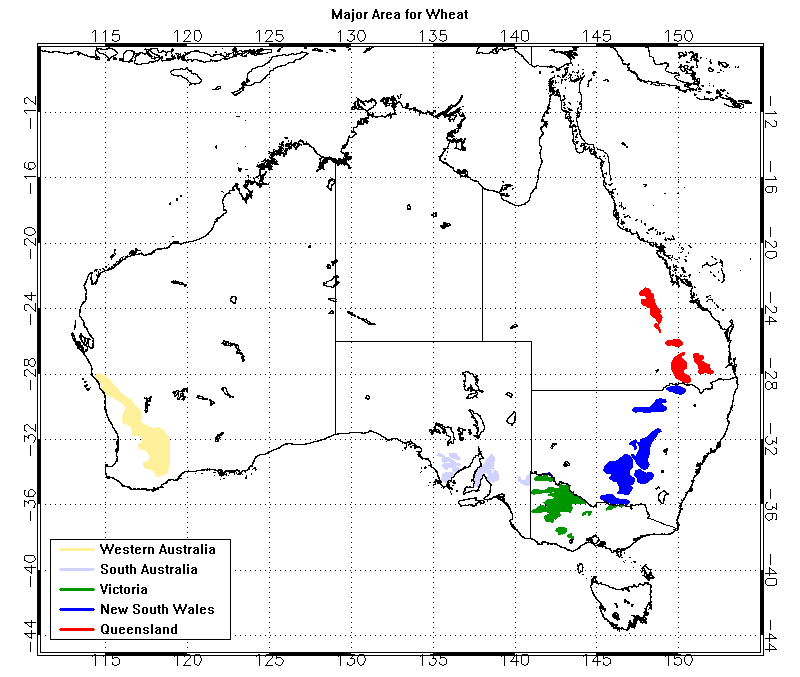 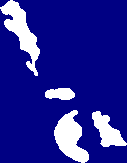 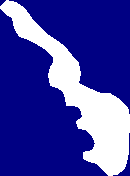 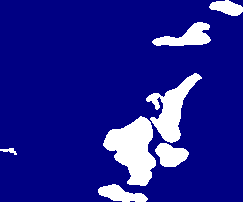 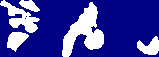 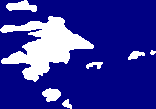 The small images with blue background are mask files generated from the polygons  provided by USDA.
SMN time series for each year, averaged for Major Wheat Area of Australia
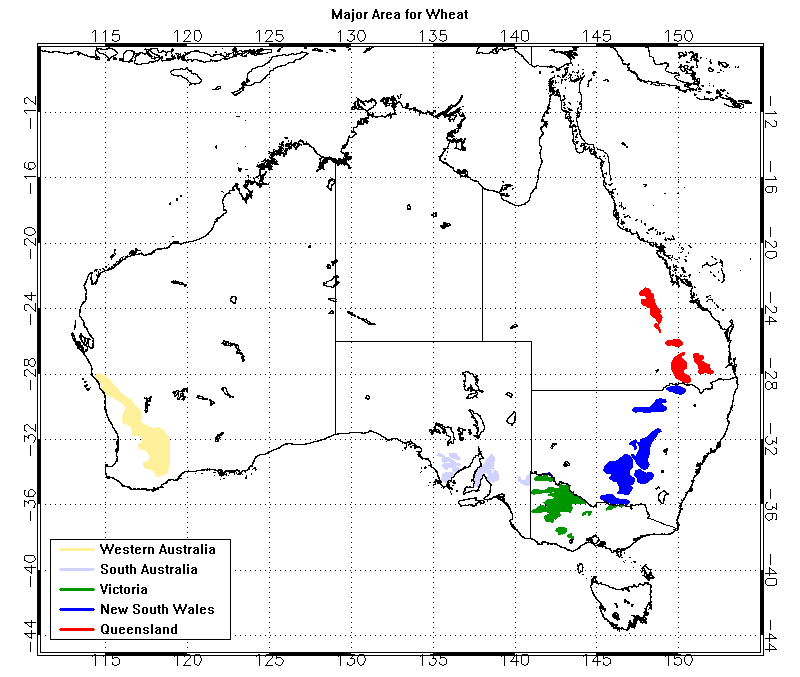 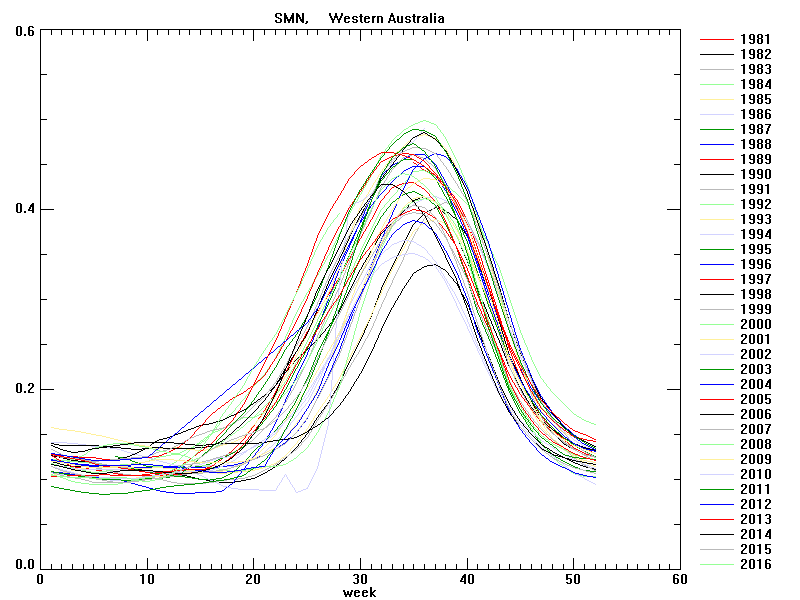 Western Australia
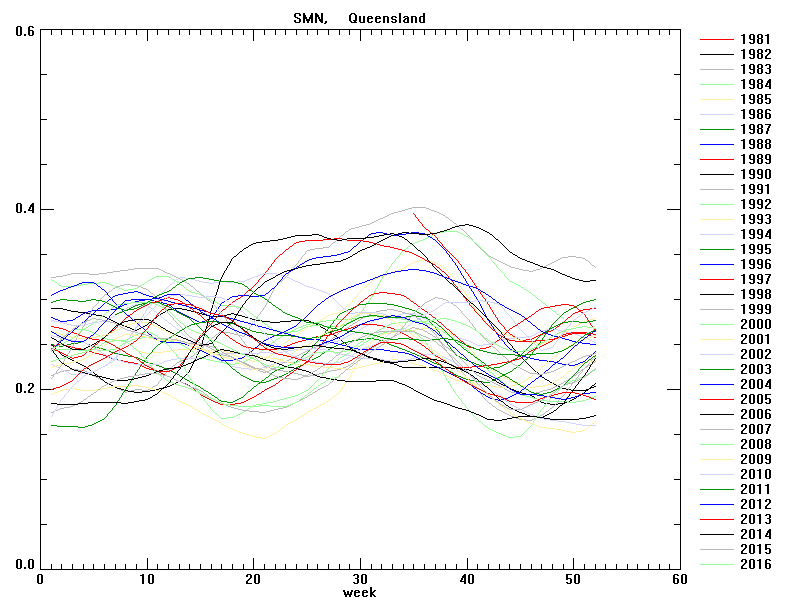 Queensland
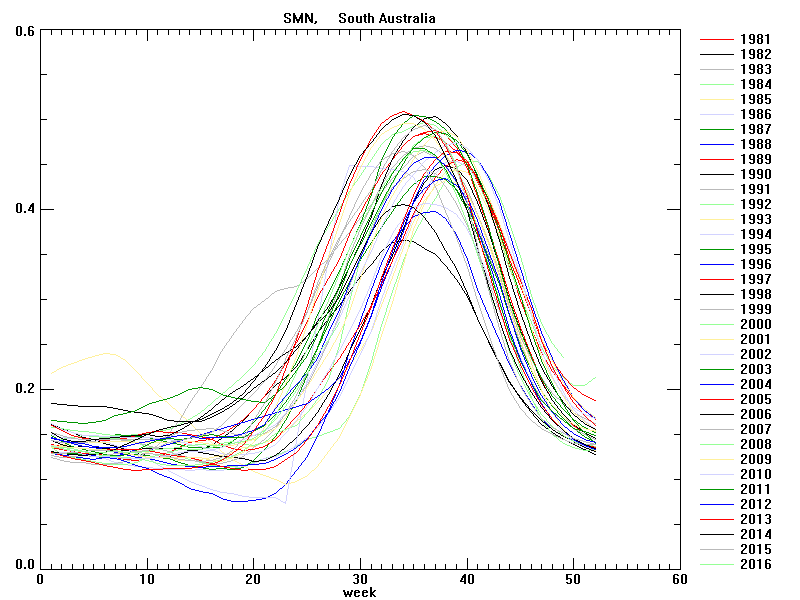 South Australia
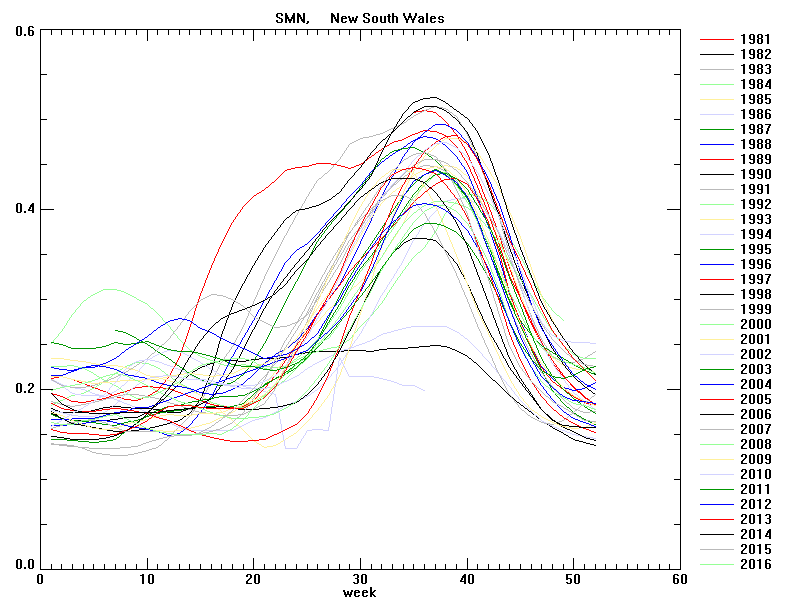 New South Wales
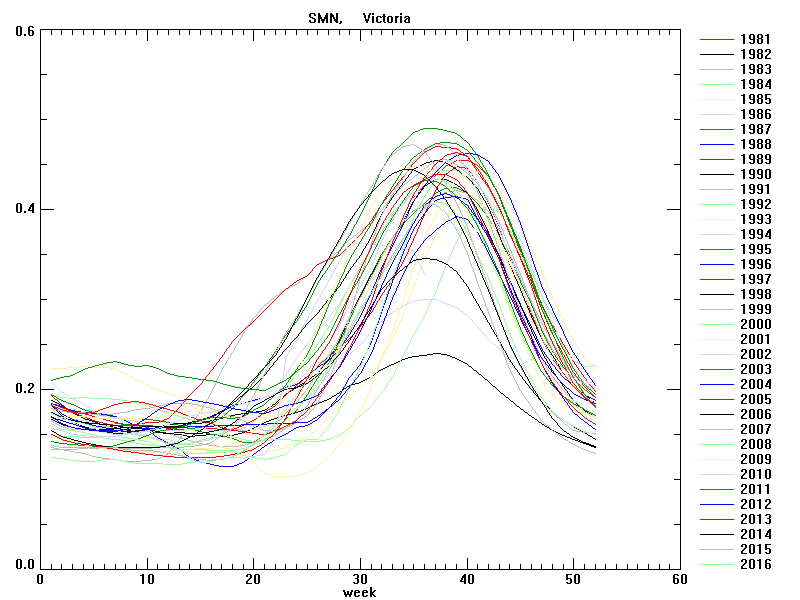 Victoria
Area of Major Wheat area
Number of pixels on 4km lat-lon grid
../resources/Sys/GIS/AustraliaWheat/mask/Maj_wheat_AUS_mask_G04.hdf


   Western Australia np= 5952
     South Australia np= 2275
            Victoria np= 3395
     New South Wales np= 5894
          Queensland np= 3054

By using above the value, we can calculate the "weighted average of VHI of the 5 regions"  which is equivalent to the "mean VHI value over all pixels of 5 regions".

ratio_by_Area     0.289353     0.110598     0.165046     0.286534     0.148469
year, week,WA,SA,VIC,NSW,QLD, averageVHIof5regions, weightedAverageVHIof5Regions
1981,  35, 47.176, 51.986, 56.858, 66.005, 66.775,   57.760,   57.611
1981,  36, 49.108, 52.102, 57.495, 65.895, 67.666,   58.453,   58.389
1981,  37, 51.891, 53.227, 60.064, 66.027, 66.015,   59.445,   59.535
1981,  38, 54.341, 54.556, 62.531, 66.480, 64.605,   60.503,   60.719
1981,  39, 56.157, 56.777, 65.375, 67.031, 62.775,   61.623,   61.845
1981,  40, 57.100, 58.870, 68.016, 67.257, 61.777,   62.604,   62.702
1981,  41, 58.351, 59.986, 69.874, 66.574, 61.457,   63.248,   63.251
1981,  42, 58.763, 59.966, 70.708, 65.378, 61.391,   63.241,   63.153
1981,  43, 56.696, 59.585, 70.987, 64.324, 60.133,   62.345,   62.070
1981,  44, 55.249, 59.180, 69.795, 62.597, 58.529,   61.070,   60.677
1981,  45, 53.926, 58.202, 67.796, 60.327, 57.257,   59.502,   59.017
... ...
Correlation Between VH and DYfor the major wheat area of Australia
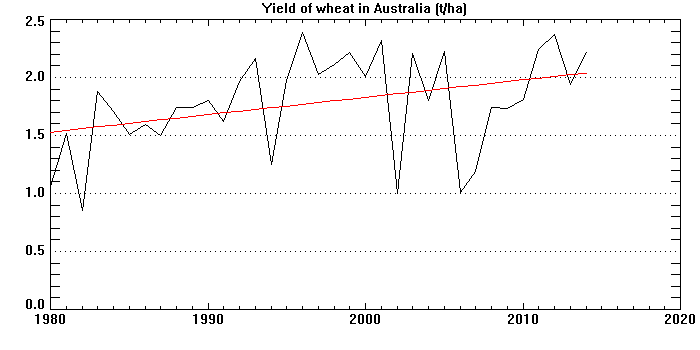 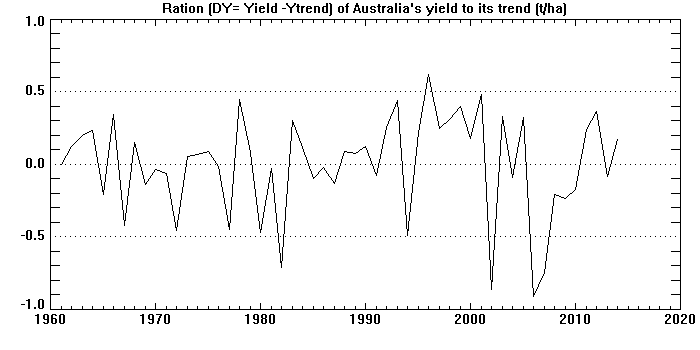 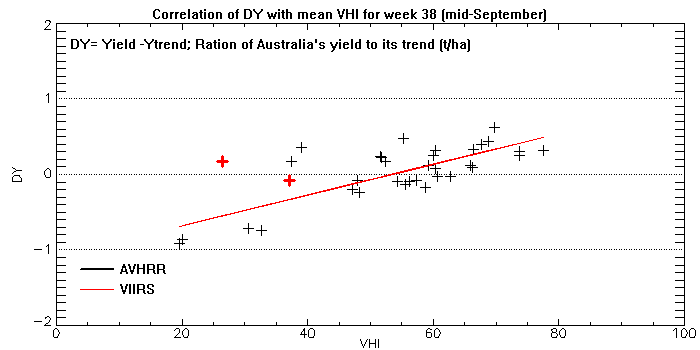 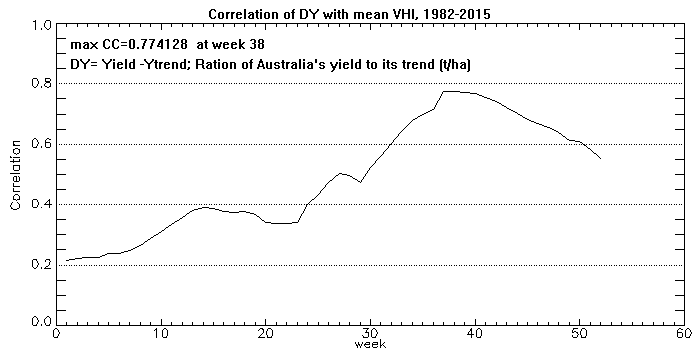 Time series of VHI for Australia’s major wheat areas
Time series of VHI for Australia’s major wheat areas
Comparison on VHI from VIIRS4km vs. 500m
VHI from 4km
dataset


VHI from 500m
dataset
2016 week 26
Data was extracted from sampled (16km) files which were created from VIIRS 4km and 500m data sets respectively. The major difference of VIIRS 4km and 500m data sets is the high resolution climatology (using MODIS and AVHRR).
Comparison on VCI from VIIRS4km vs. 500m
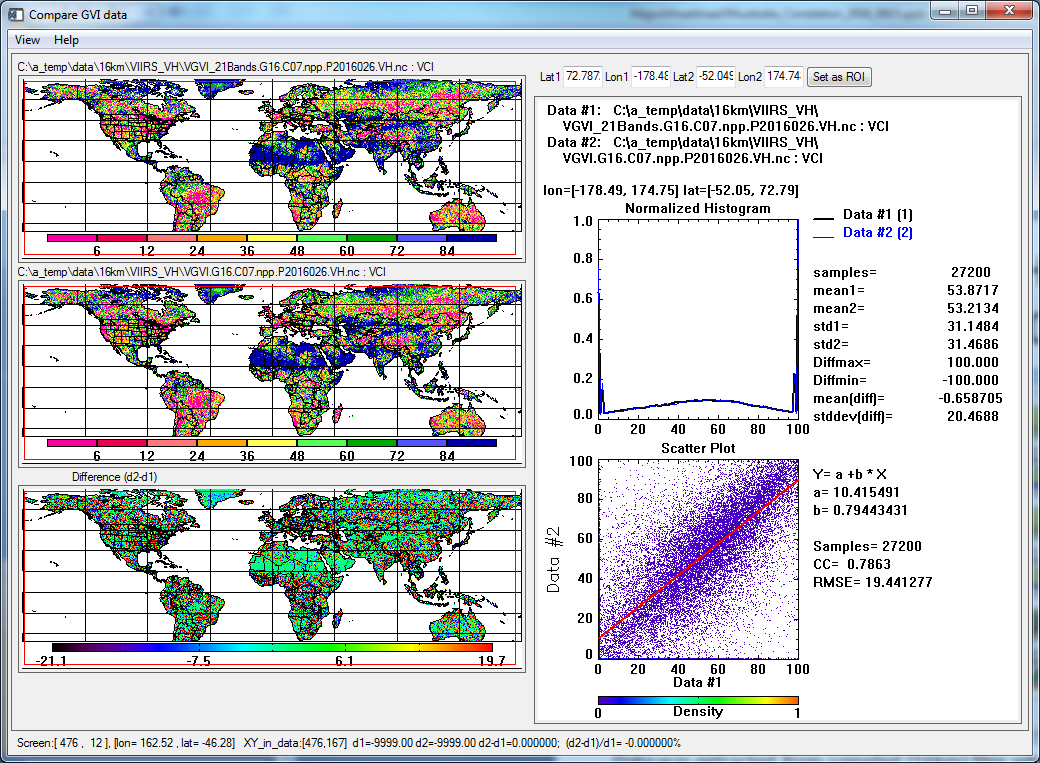 VCI from 4km
dataset


VCI from 500m
dataset
2016 week 26
Data was extracted from sampled (16km) files which were created from VIIRS 4km and 500m data sets respectively. The major difference of VIIRS 4km and 500m data sets is the high resolution climatology (using MODIS and AVHRR).
Comparison on TCI from VIIRS4km vs. 500m
TCI from 4km
dataset


TCI from 500m
dataset
2016 week 26
Data was extracted from sampled (16km) files which were created from VIIRS 4km and 500m data sets respectively. The major difference of VIIRS 4km and 500m data sets is the high resolution climatology (using MODIS and AVHRR).
Comparison on SMN from VIIRS4km vs. 500m
SMN from 4km
dataset


SMN from 500m
dataset
2016 week 26
Data was extracted from sampled (16km) files which were created from VIIRS 4km and 500m data sets respectively. The major difference of VIIRS 4km and 500m data sets is the high resolution climatology (using MODIS and AVHRR).
Comparison on SMT from VIIRS4km vs. 500m
SMT from 4km
dataset


SMT from 500m
dataset
2016 week 26
Data was extracted from sampled (16km) files which were created from VIIRS 4km and 500m data sets respectively. The major difference of VIIRS 4km and 500m data sets is the high resolution climatology (using MODIS and AVHRR).